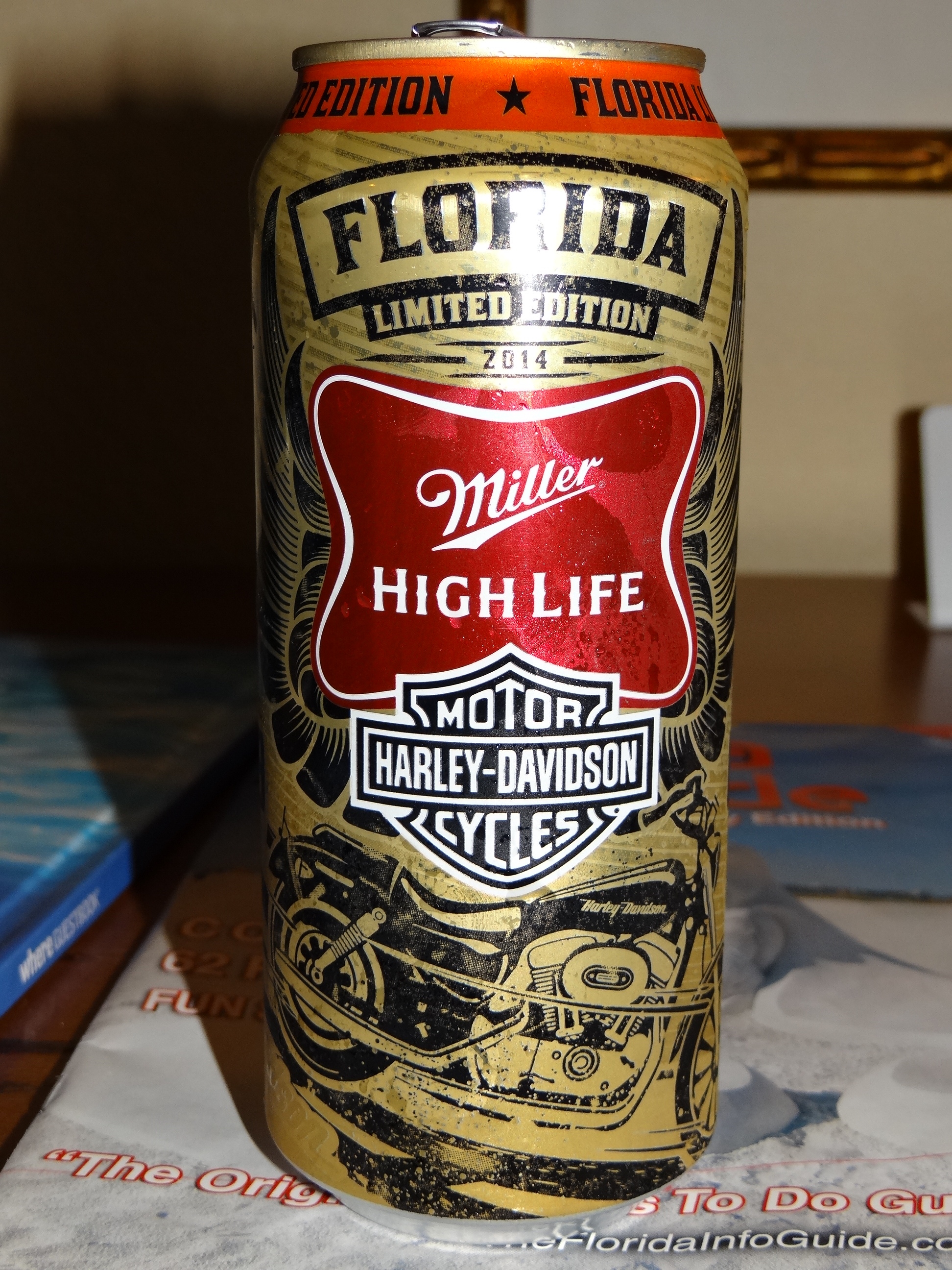 [Speaker Notes: HD sponsorise de la biere americaine blonde et légère]